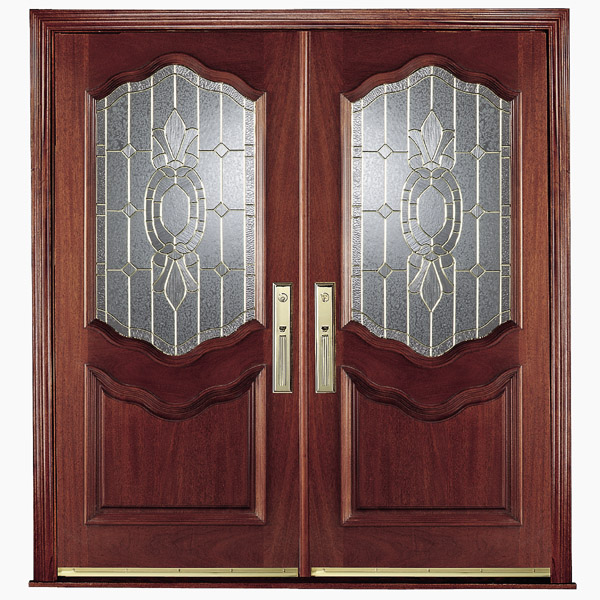 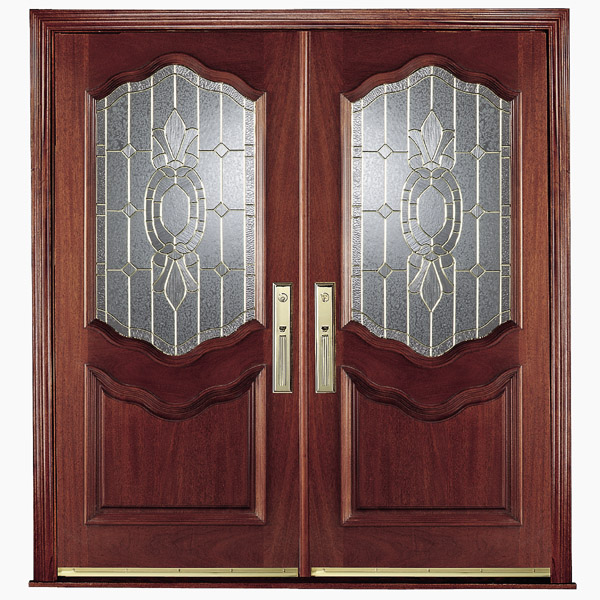 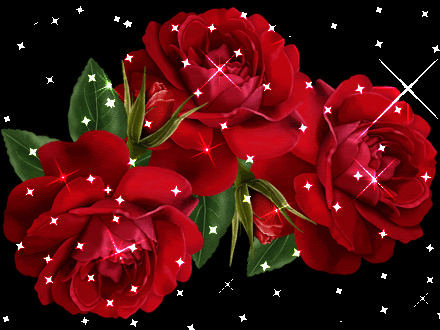 স্বাগতম
শিক্ষক পরিচিতি
মোহাঃ মেহেদী হাসান
সহকারী শিক্ষক
৩৮নং মিড়কাডাঙ্গা সরকারি প্রাথমিক বিদাযকলয়
নাচোল, চাঁপাইনবাবগঞ্জ।
মোবাঃ ০১৭১৫৬৭৩৪৯৮৭
Email: mehedi.mollik@gmail.com
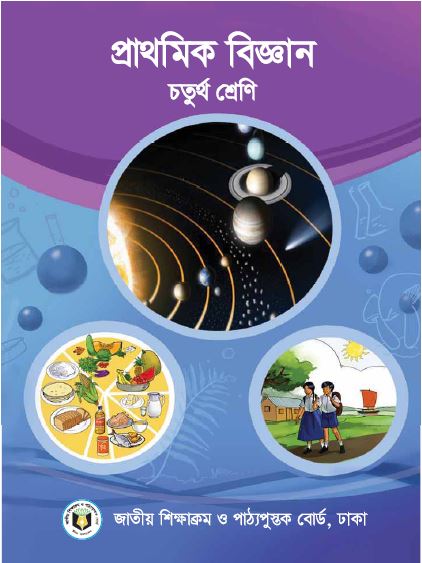 পাঠ পরিচিতি
বিষয়ঃ প্রাথমিক বিজ্ঞান
শ্রেণিঃ ৪র্থ।
তারিখঃ 1১/০৩/২০২০
সময়ঃ ৪৫ মিনিট
অধ্যায়ঃ খাদ্য
পাঠ শিরোনামঃ খাদ্যের উৎস।
শিখনফল
৮.১.১। বিভিন্ন ধরনের ভিটামিন সম্পর্কে বলতে পারবে।
৮.১.২।  ভিটামিনের উৎস সম্পর্কে বলতে পারবে।
৮.১.৩।  ভিটামিনের কাজ, অভাব জনিত বিভিন্ন রোগের নাম বলতে পারবে।
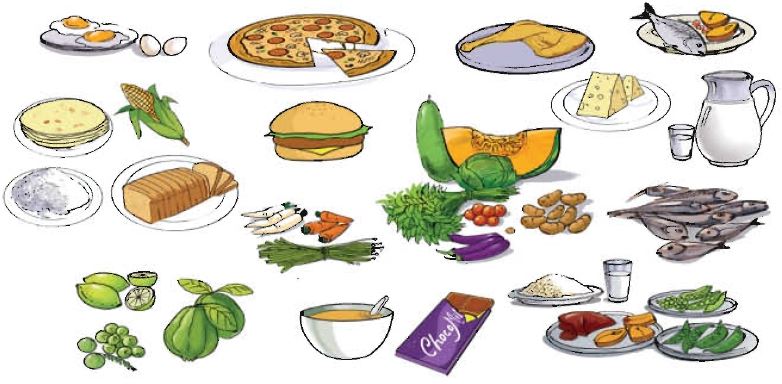 বিভিন্ন ধরনের খাবার
খাদ্য
ভিটামিন ও খনিজপদার্থ সম্বলিত খাদ্য
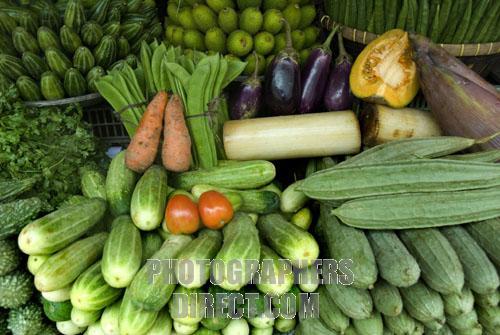 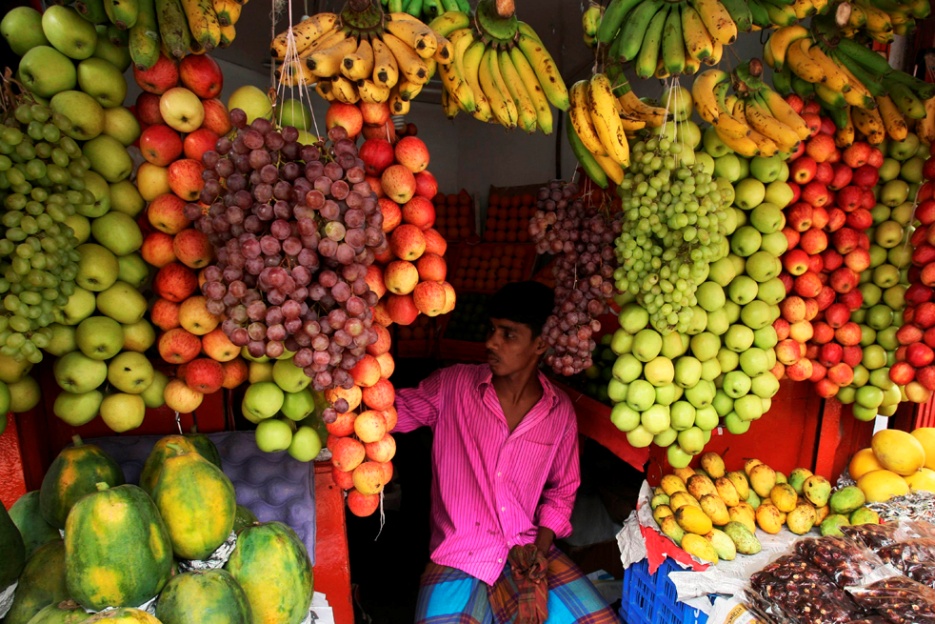 ফল
শাকসবজি
ভিটামিন  এ
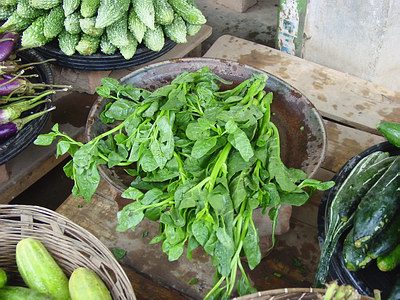 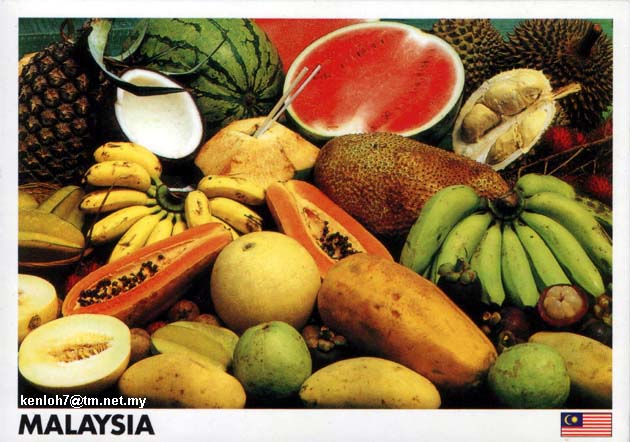 সবুজ শাক সবজি
রঙিন ফলমুল
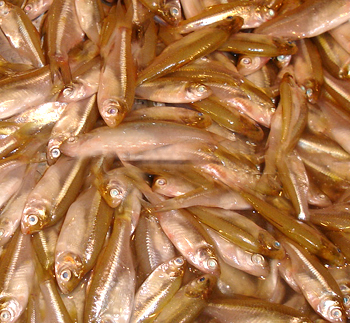 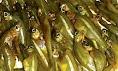 ঢেলা মাছ
মলা মাছ
ভিটামিন এ এর অভাবে কী রোগ হয়?
রাতকানা
ভিটামিন বি
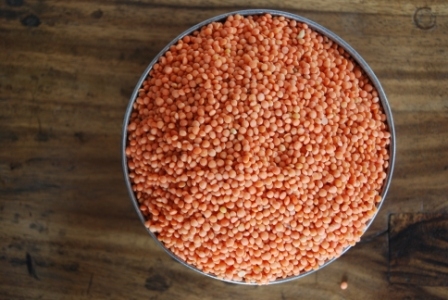 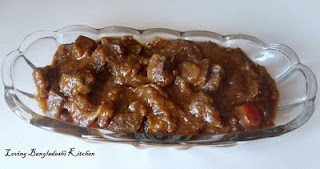 কলিজা
ডাল
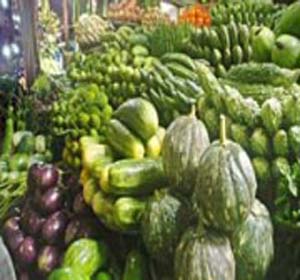 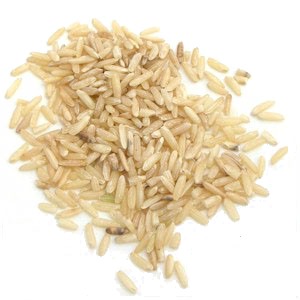 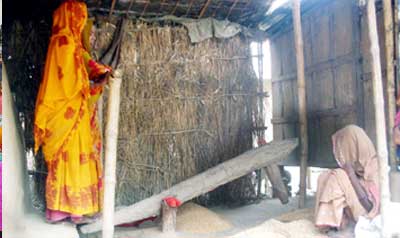 ঢেঁকিছাটা চাল
শাকসবজি
ভিটামিন বি এর অভাবে কী রোগ হয়?
মুখ, জিহ্বা ও ঠোঁটে ঘা হয়।
ভিটামিন  সি
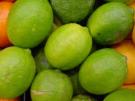 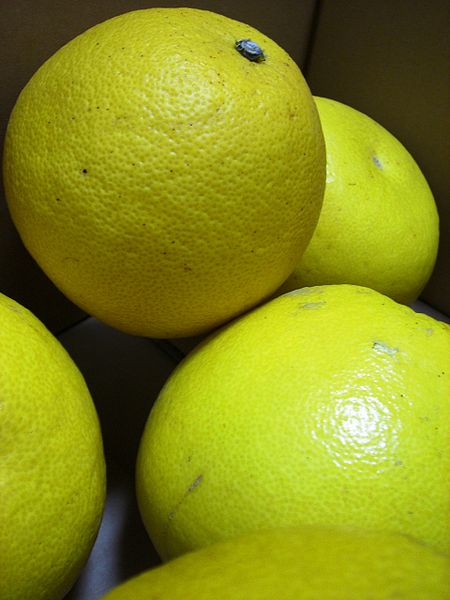 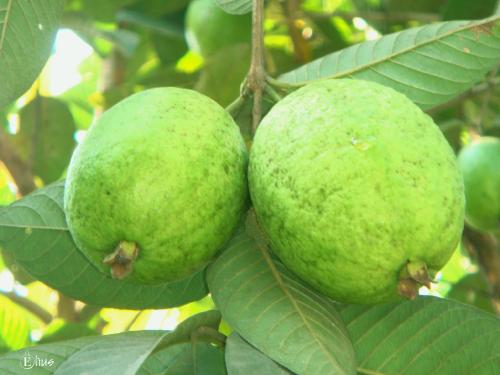 পেয়ারা
লেবু
জাম্বুরা
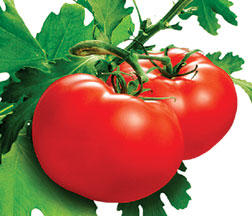 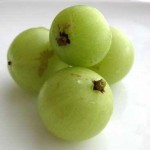 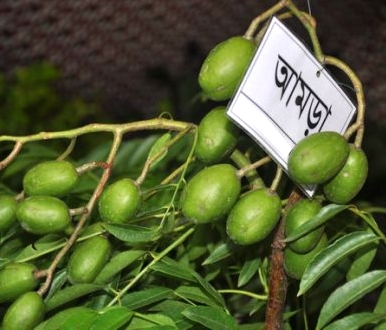 আমড়া
আমলকি
টমেটো
ভিটামিন সি এর অভাবে কী রোগ হয় ?
দেহের রোগ প্রতিরোধ ক্ষমতা কমে আসে
ভিটামিন সি এর অভাব?
দাঁতের মাড়ি   থেকে রক্ত  পড়ে
সর্দি কাশি লেগেই থাকে
দেহত্বক ক্ষতিগ্রস্ত হয়
ত্বক ভাল রাখে, সর্দি কাশি কম হয়
ভিটামিন -সি  এর উপকারিতা :
রোগ প্রতিরোধ ক্ষমতা বাড়ায়
দলীয় কাজ
নিচের ছবি দেখে ভিটামিনের নাম লেখ--
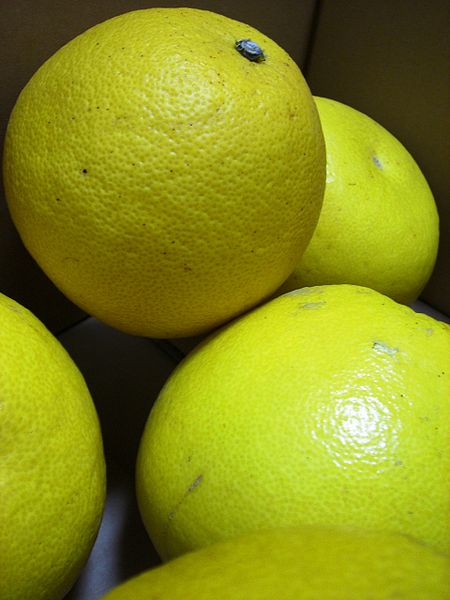 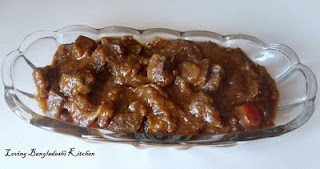 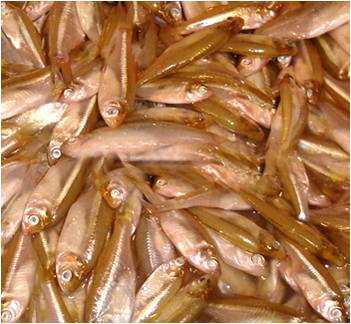 মূল্যায়ন শিট
দলীয় কাজে এ মূল্যায়ন শিট ব্যবহার কর ও লিখ:
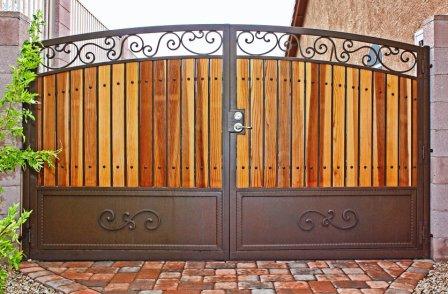 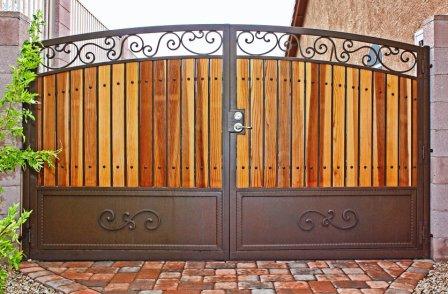 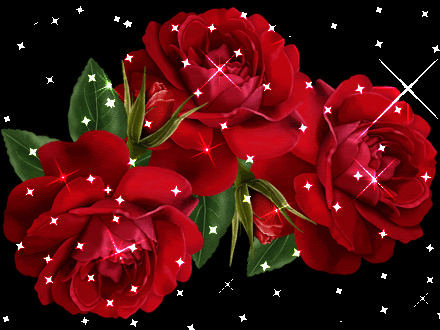 ধন্যবাদ